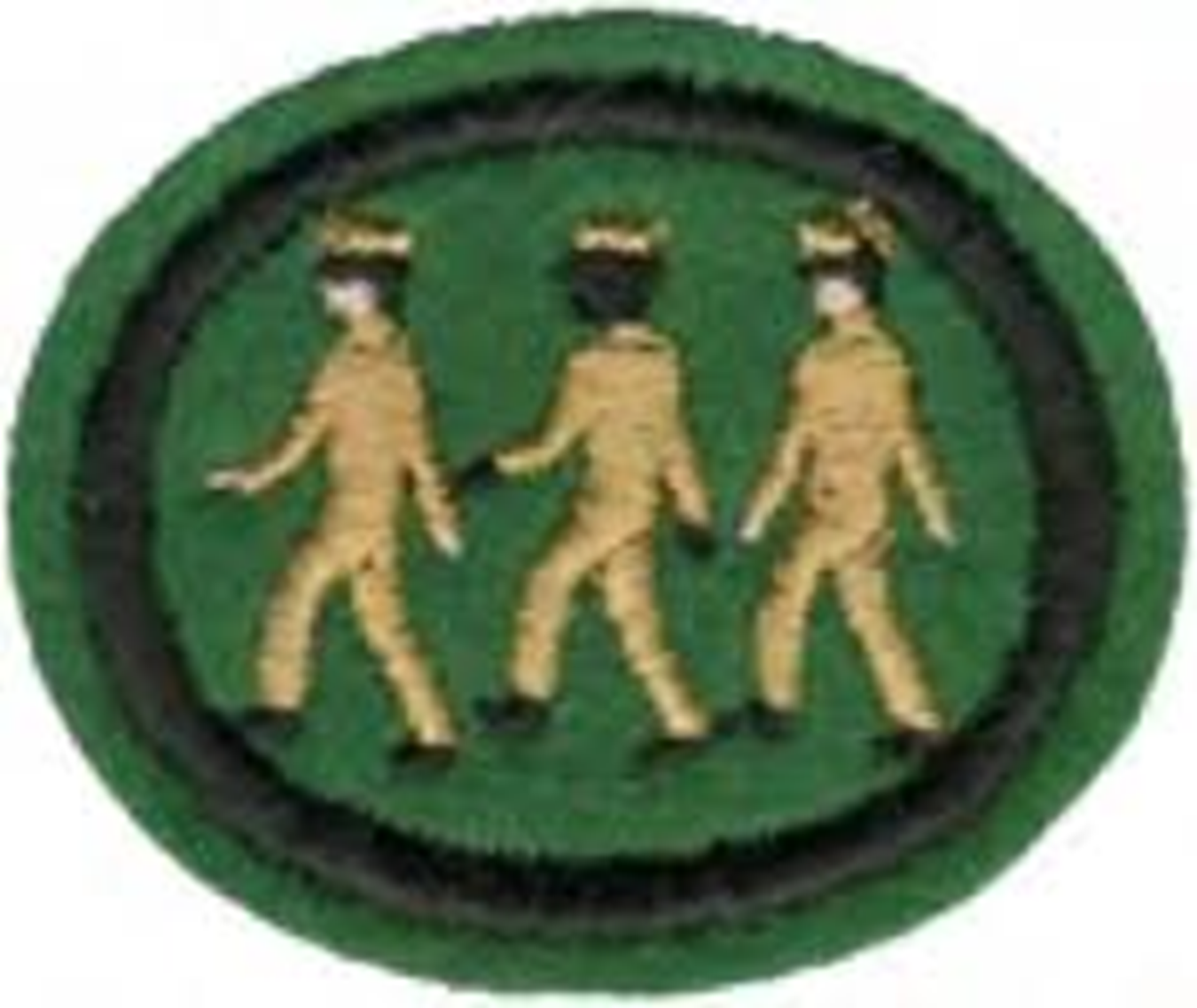 DRILL AND MARCHING
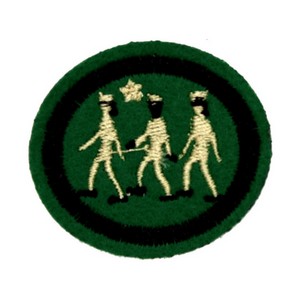 JOHN RIVERA
NEW JERSEY CONFERENCE 
DRILL COORDINATOR
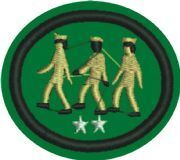 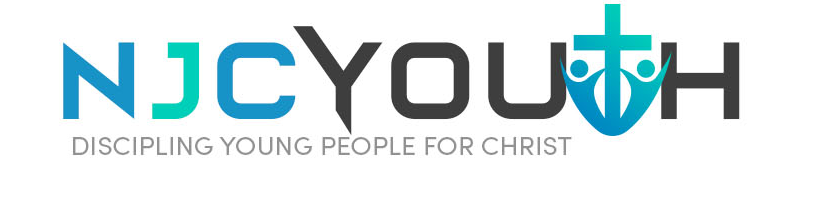 WHY DRILL?
The Importance of Drill. ... Overall, the drill system worked: Pathfinders stayed together and could be commanded as a group. These days, drill is mostly used for ceremonies, such as parades, and to instill pride and discipline during training 
(such as basic training).
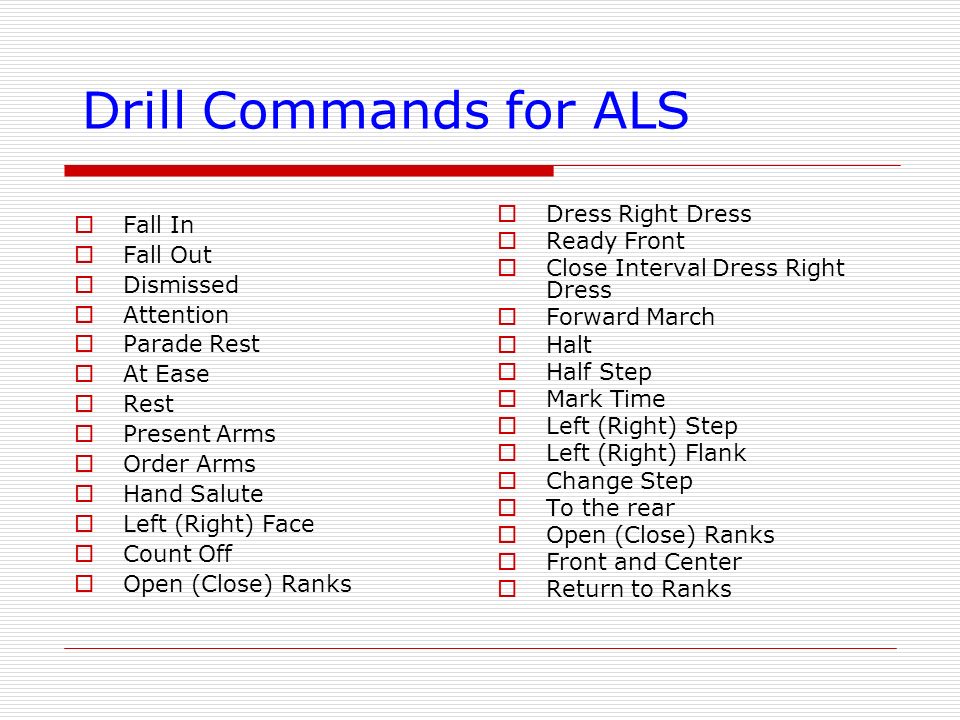 ATTENTION POSITION
The most common command given by leaders to gather their elements into formations is the command "Fall IN", at which time the person takes their position in the formation and at the position of attention. From this position, almost any other drill command can be executed.
HOW MANY?
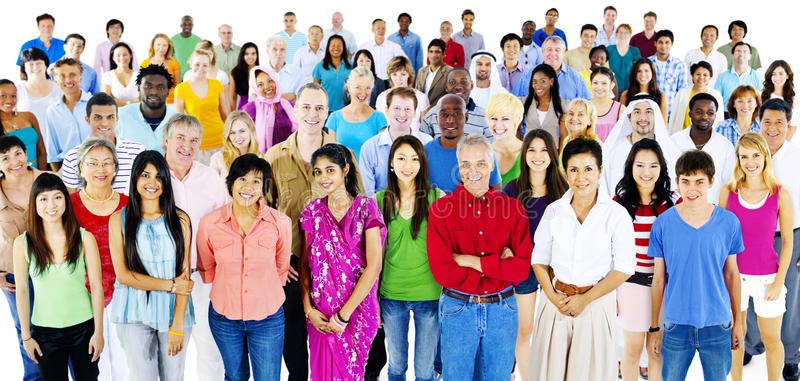 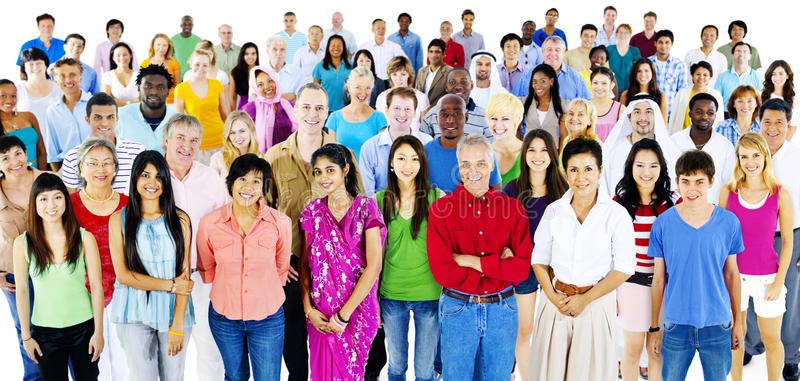 12X4
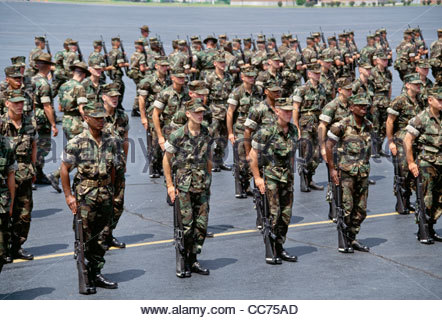 ATTENTION
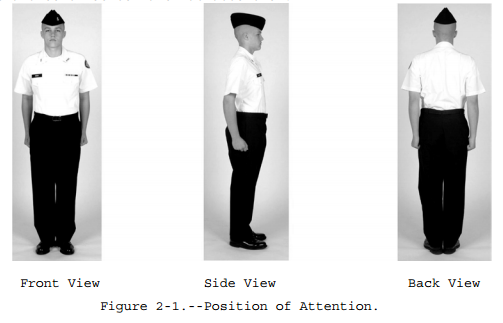 POSITION OF ATTENTION
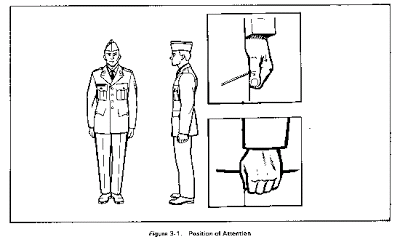 DRESS RIGHT, DRESS
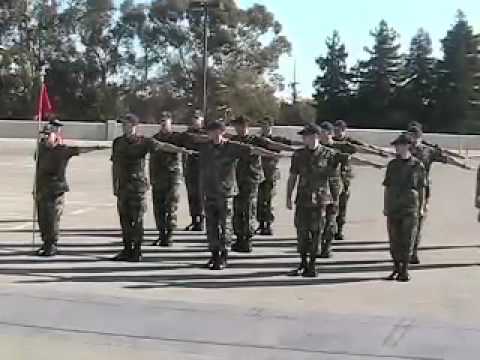 CLOSE INTERVAL DRESS RIGHT DRESS
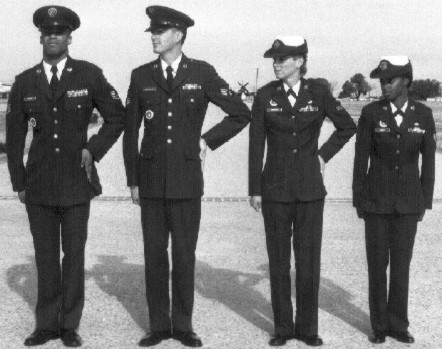 COVER
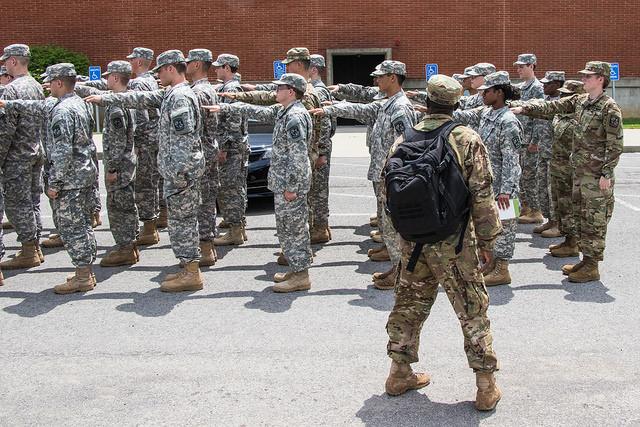 RIGHT FACE
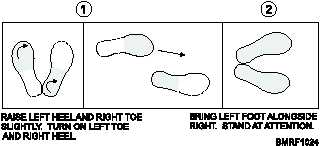 RIGHT FACE
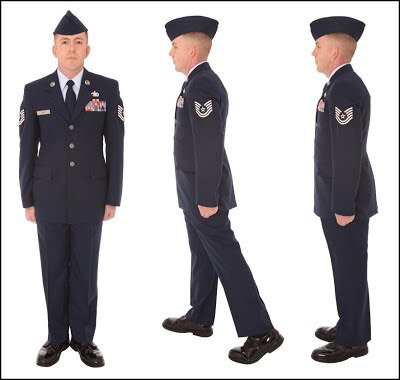 LEFT FACE
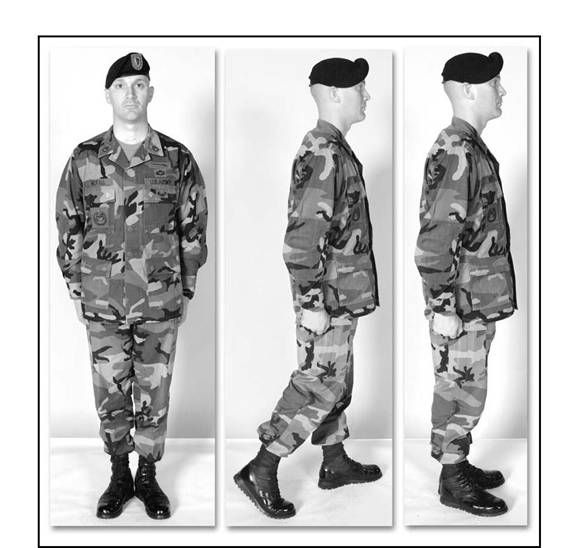 ABOUT FACE
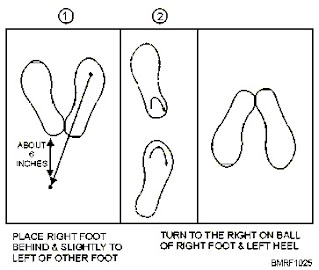 ABOUT FACE
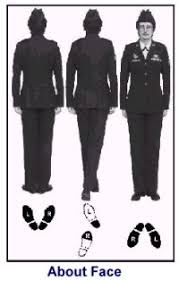 PARADE REST
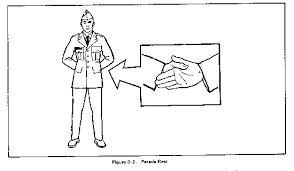 PARADE REST
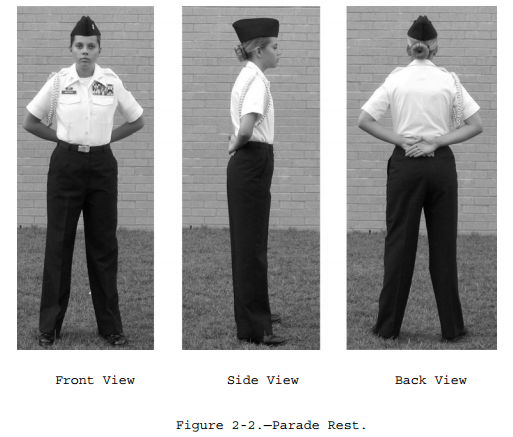 PARADE REST FORMATION
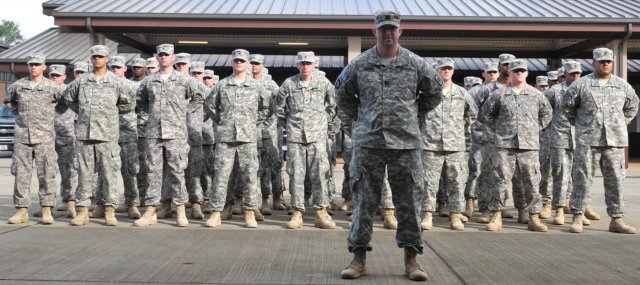 SALUTE
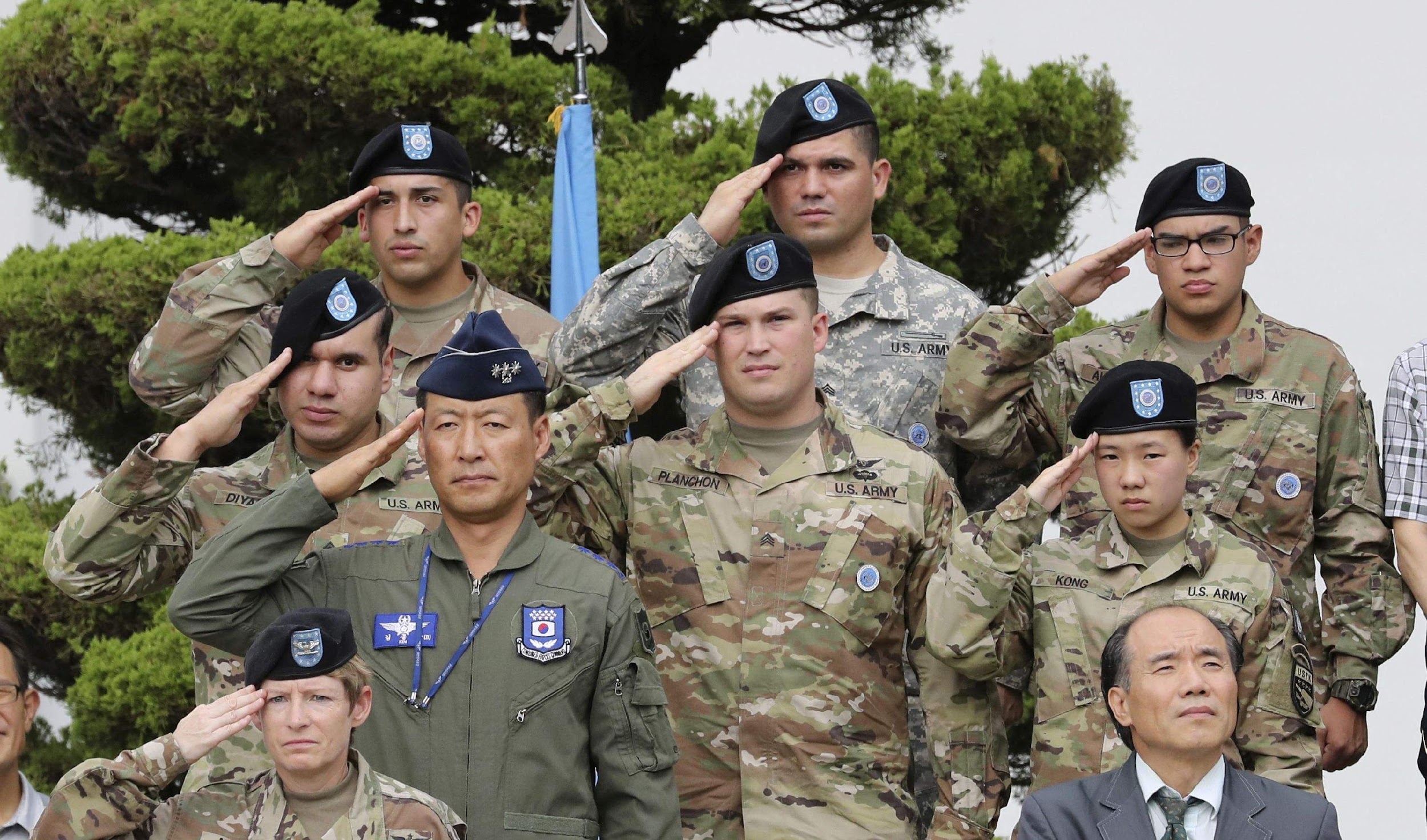 SALUTE
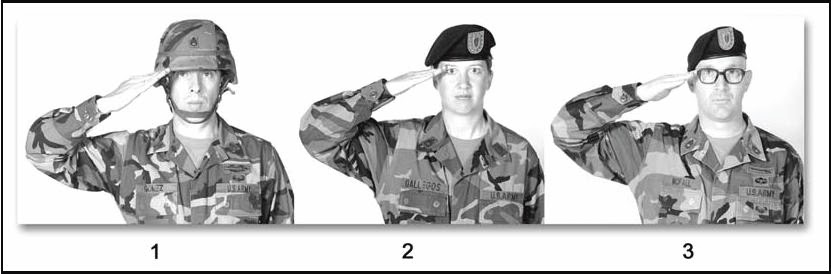 COLUMN RIGHT
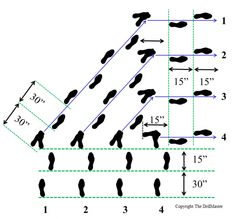 COUNTER COLUMN
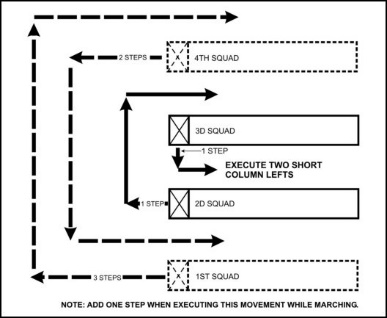 COLUMN HALF RIGHT
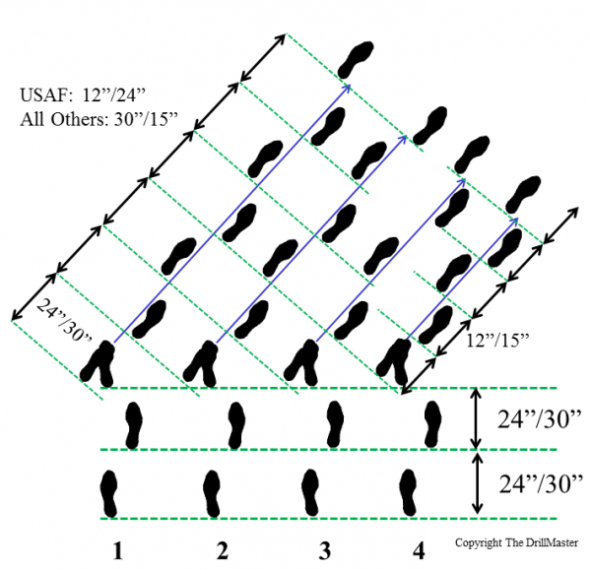 PRESENT ARMS
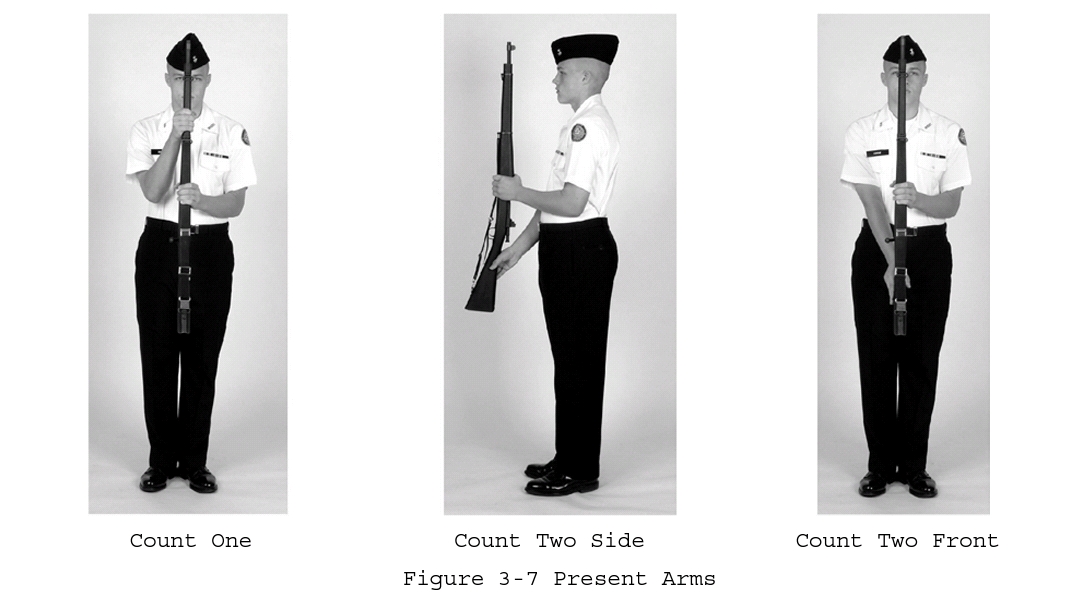 EYES RIGHT
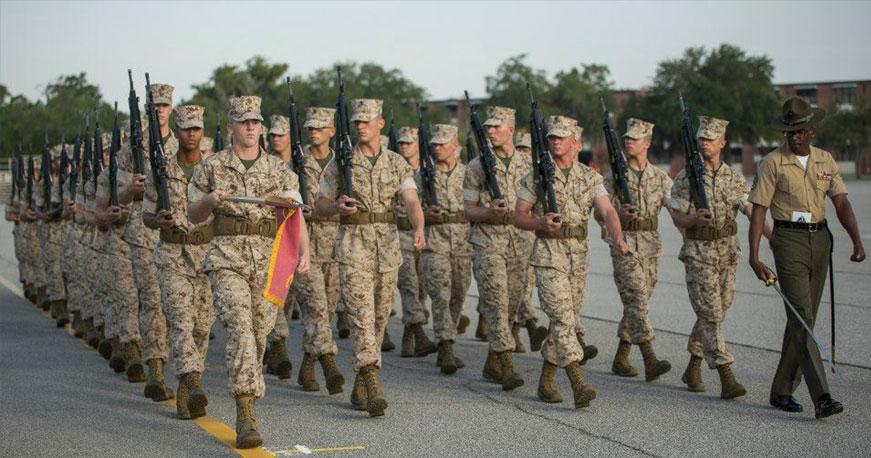 OPEN RANKS
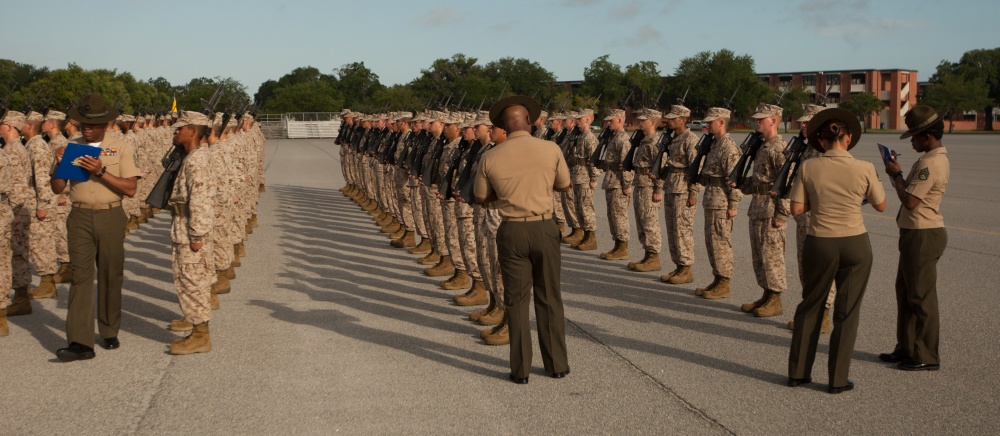 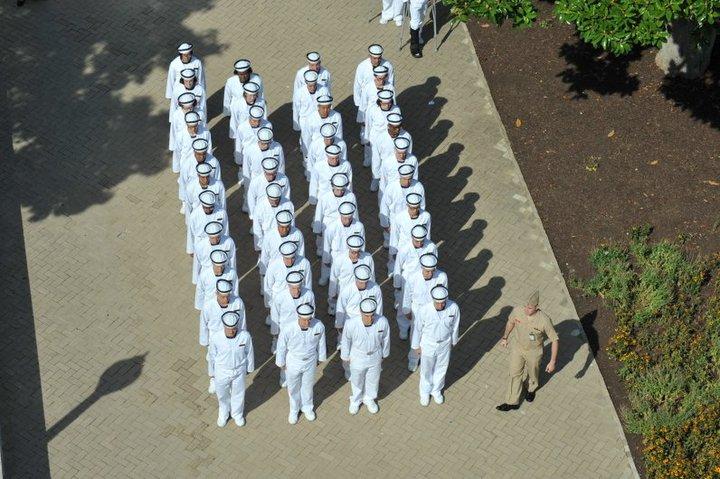 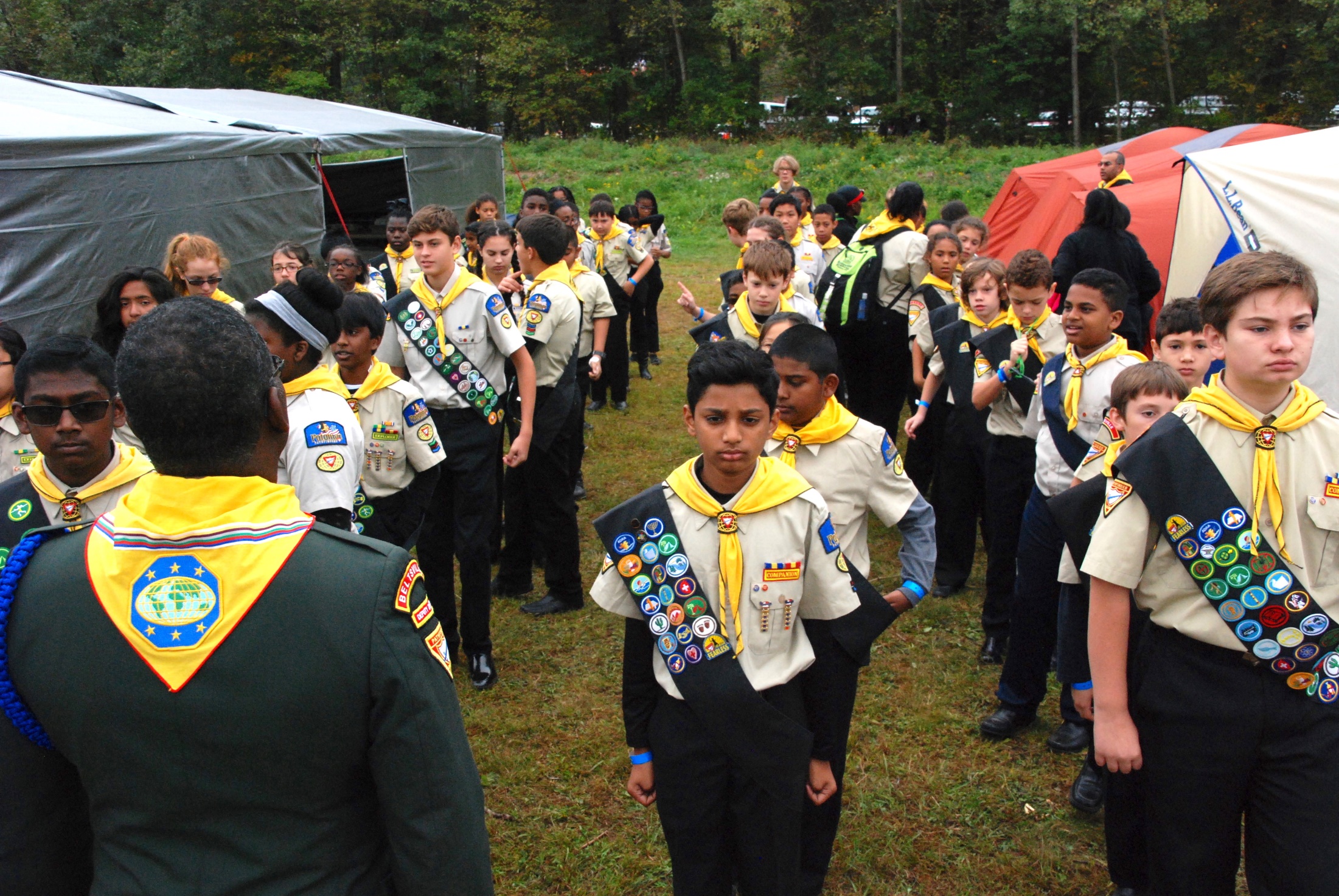 UNIFORMS
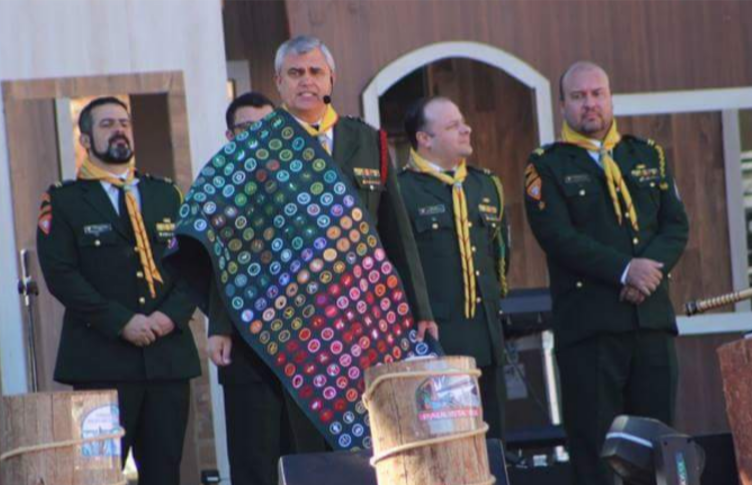 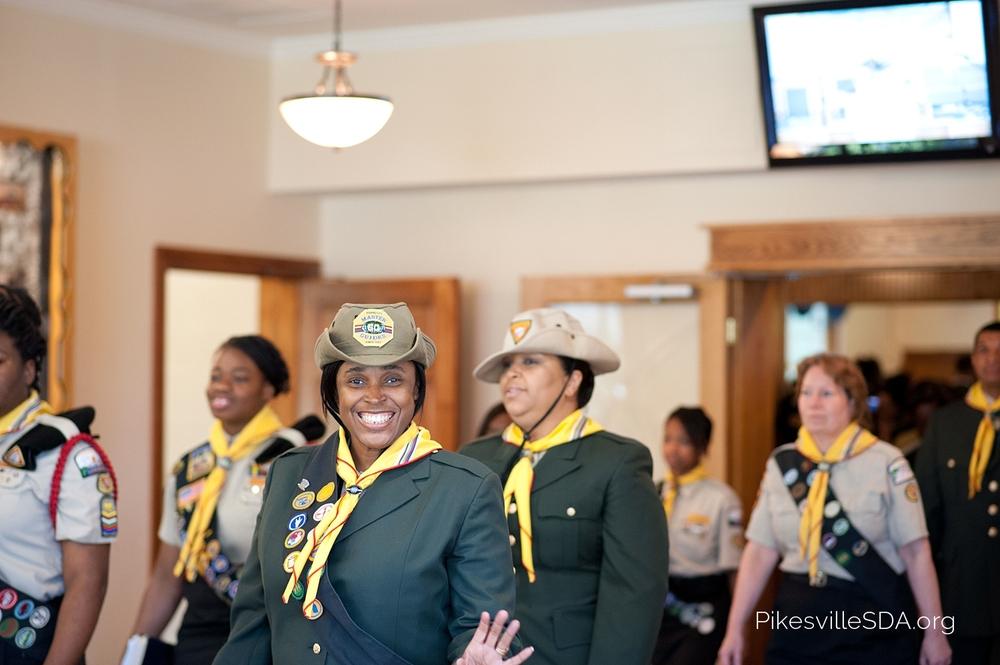 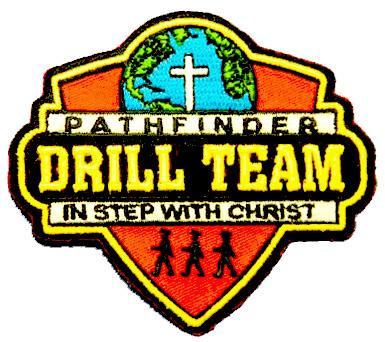 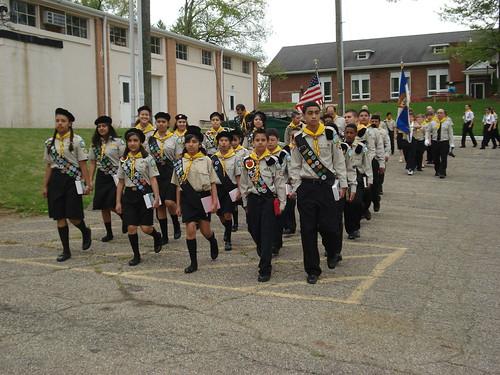 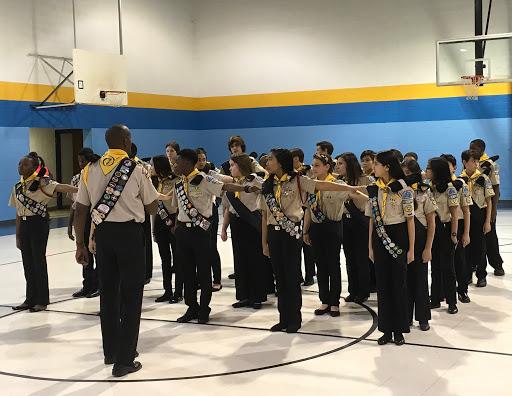 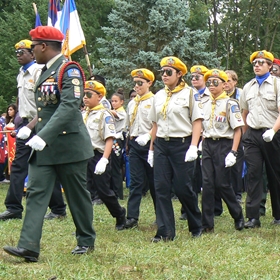 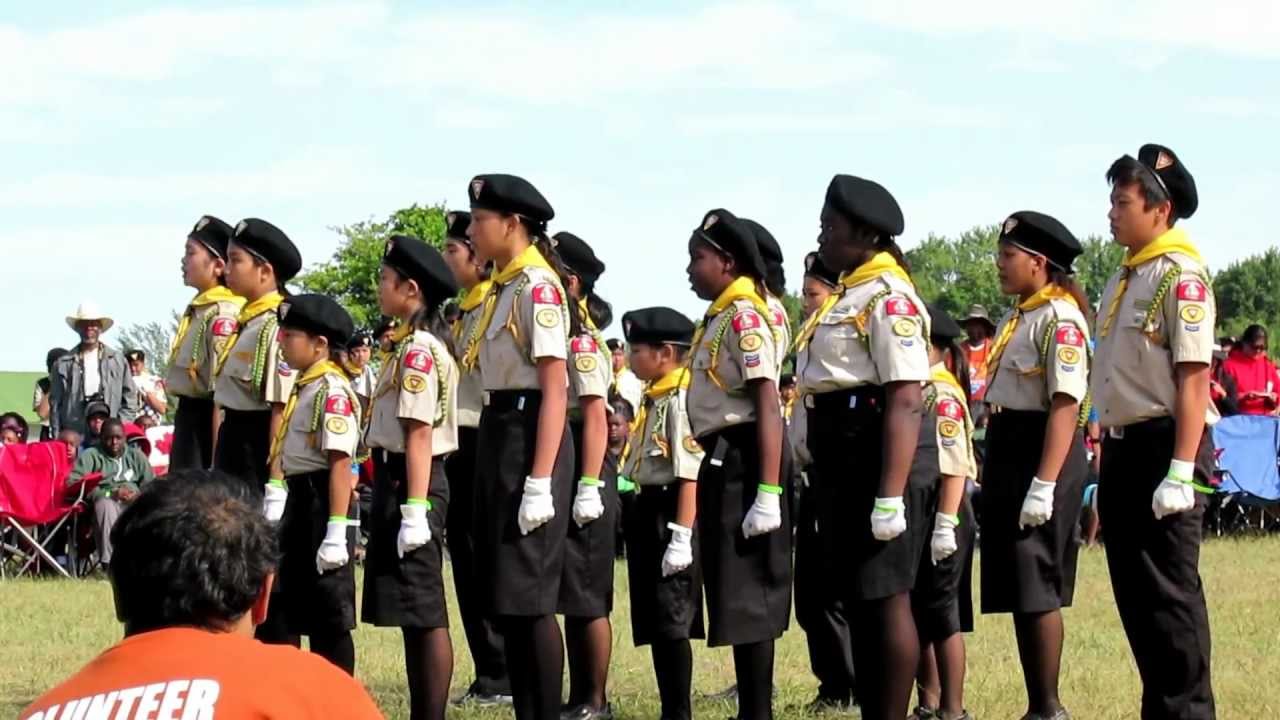 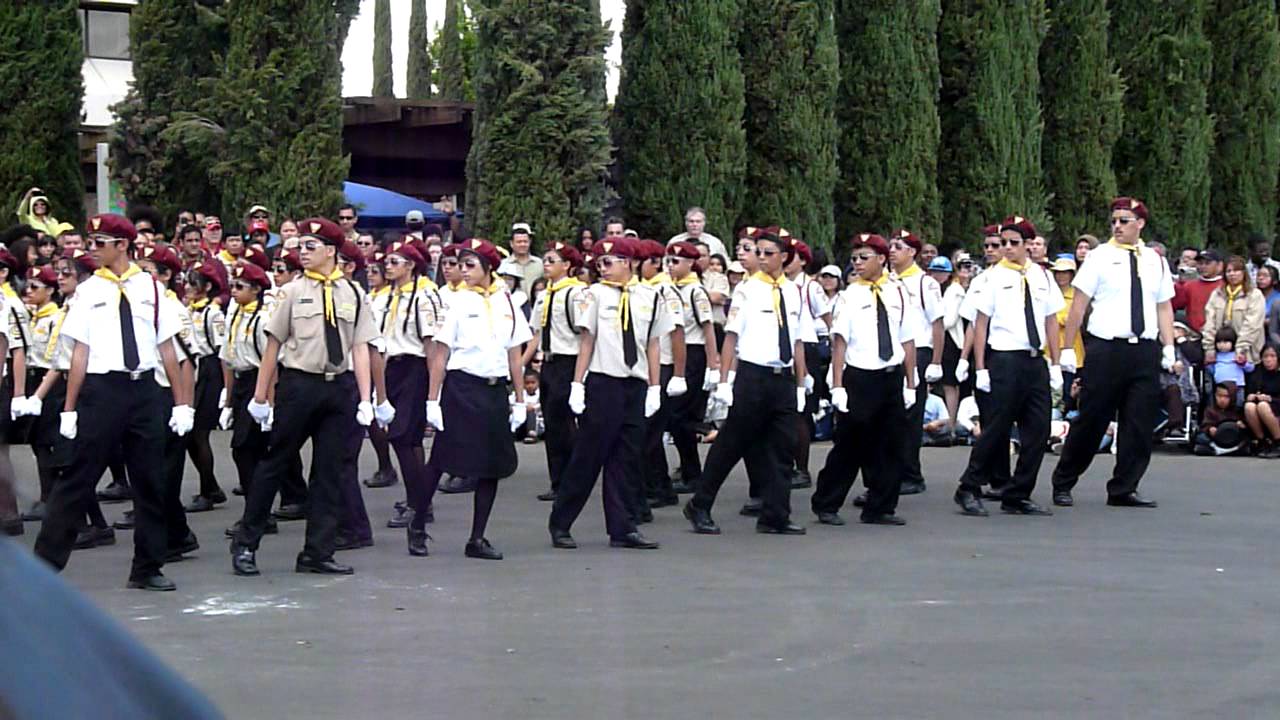 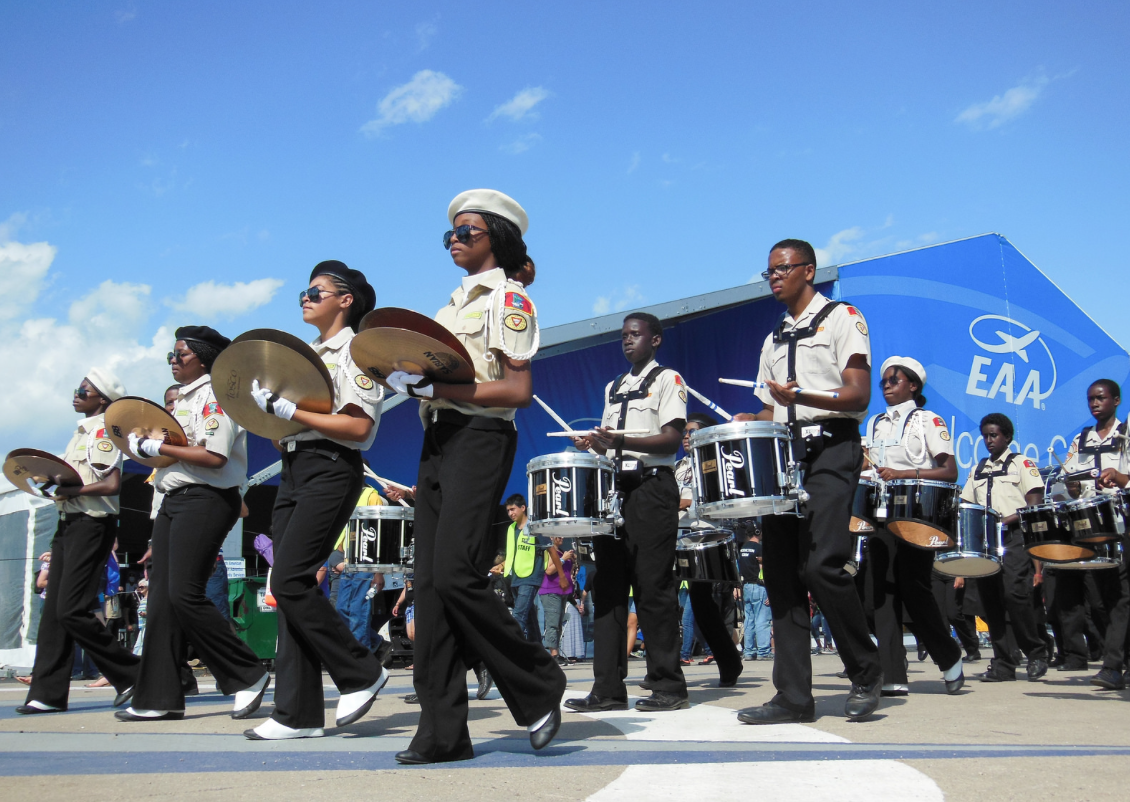 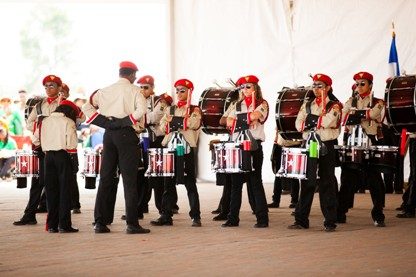 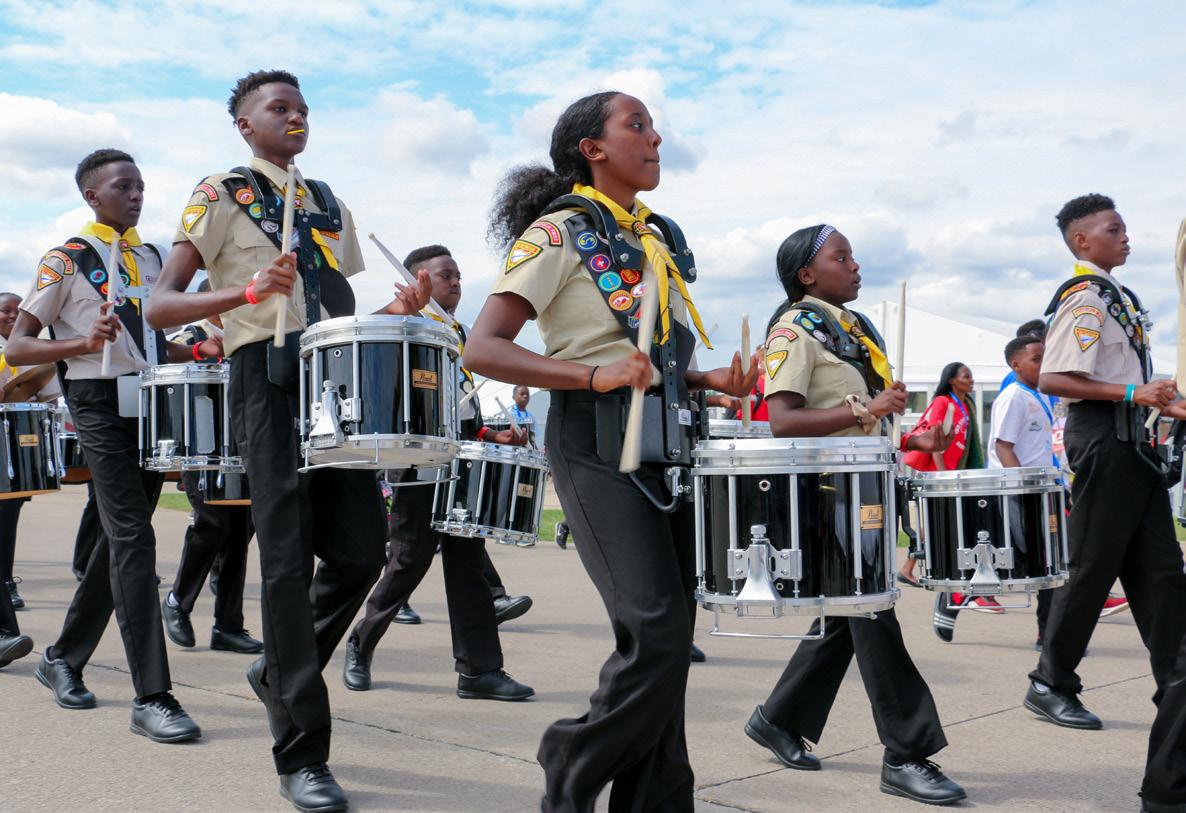 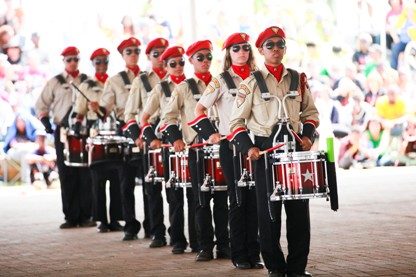 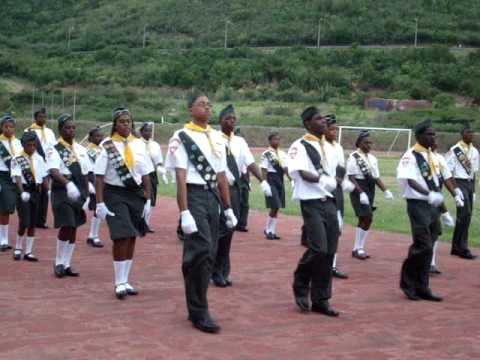 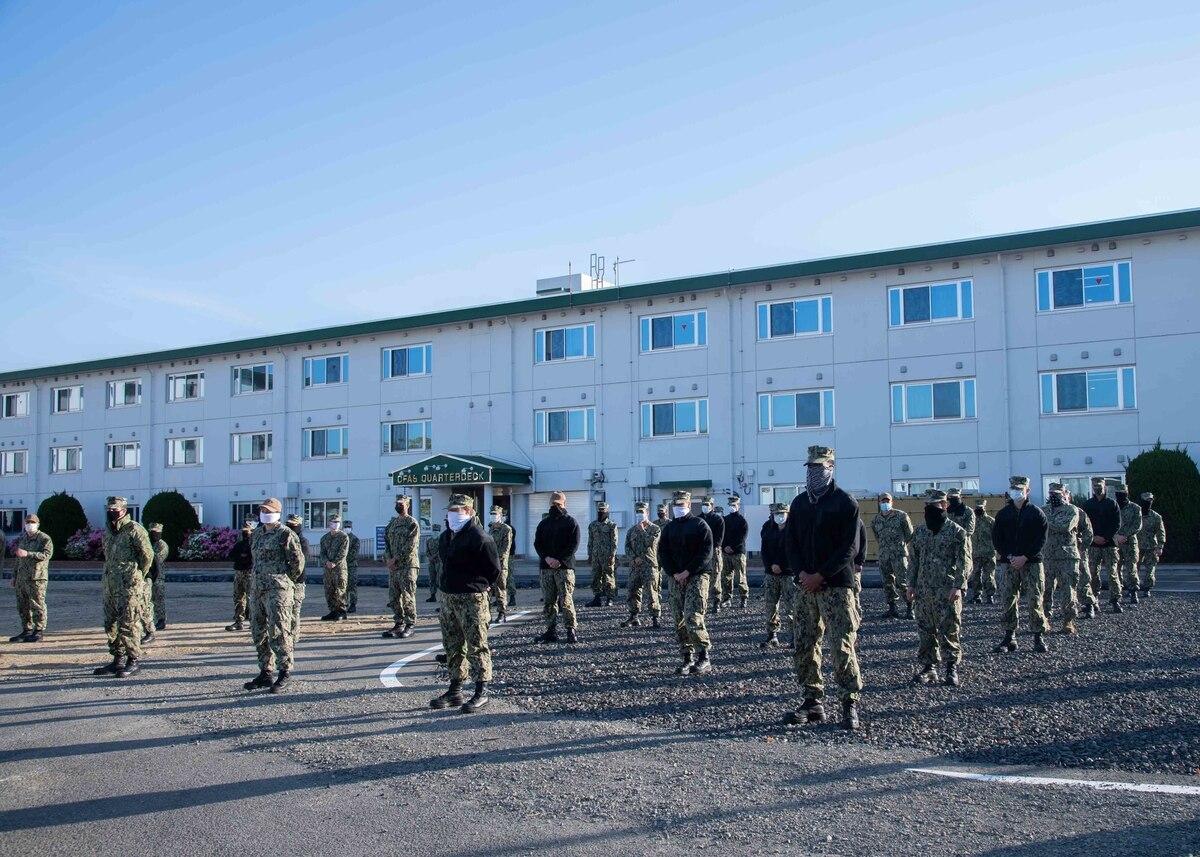 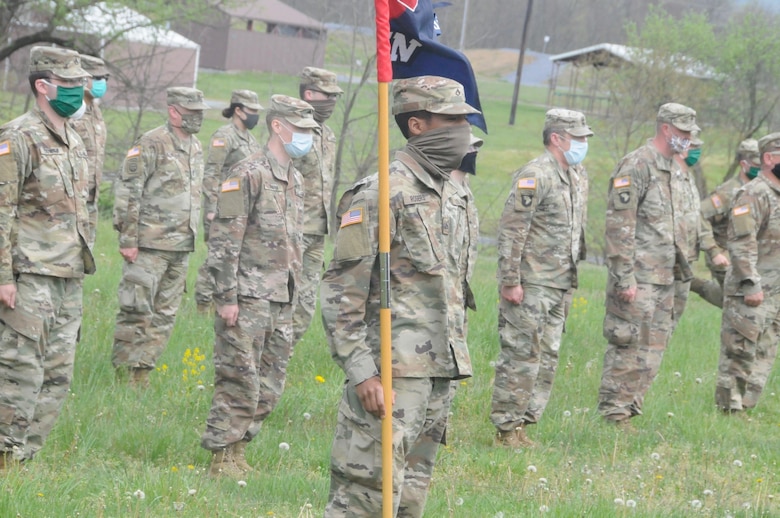 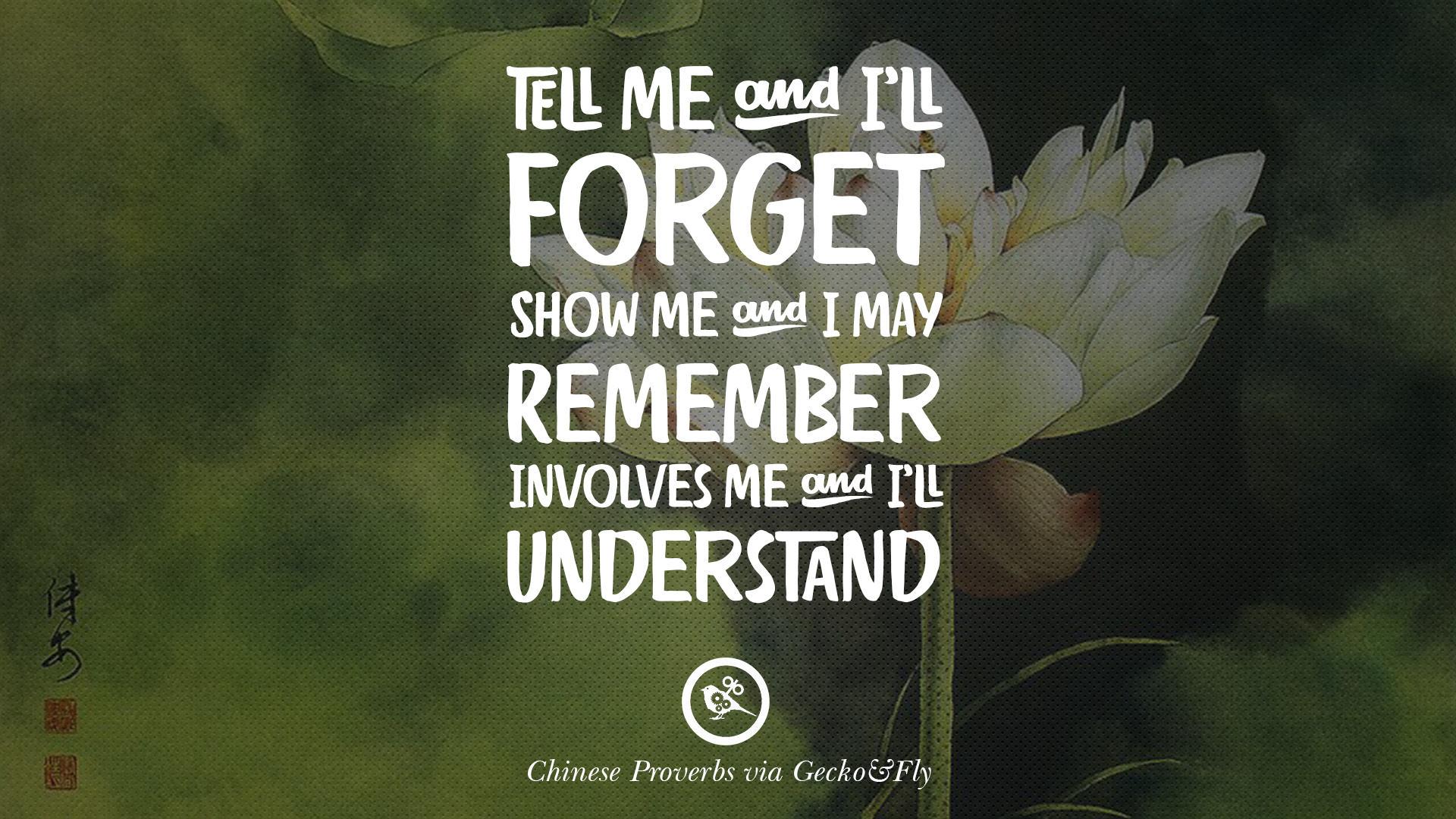 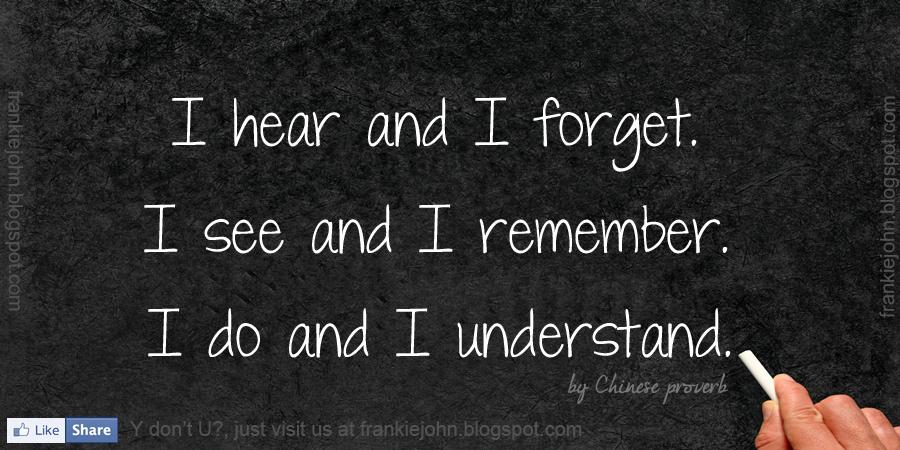 QUESTIONS?
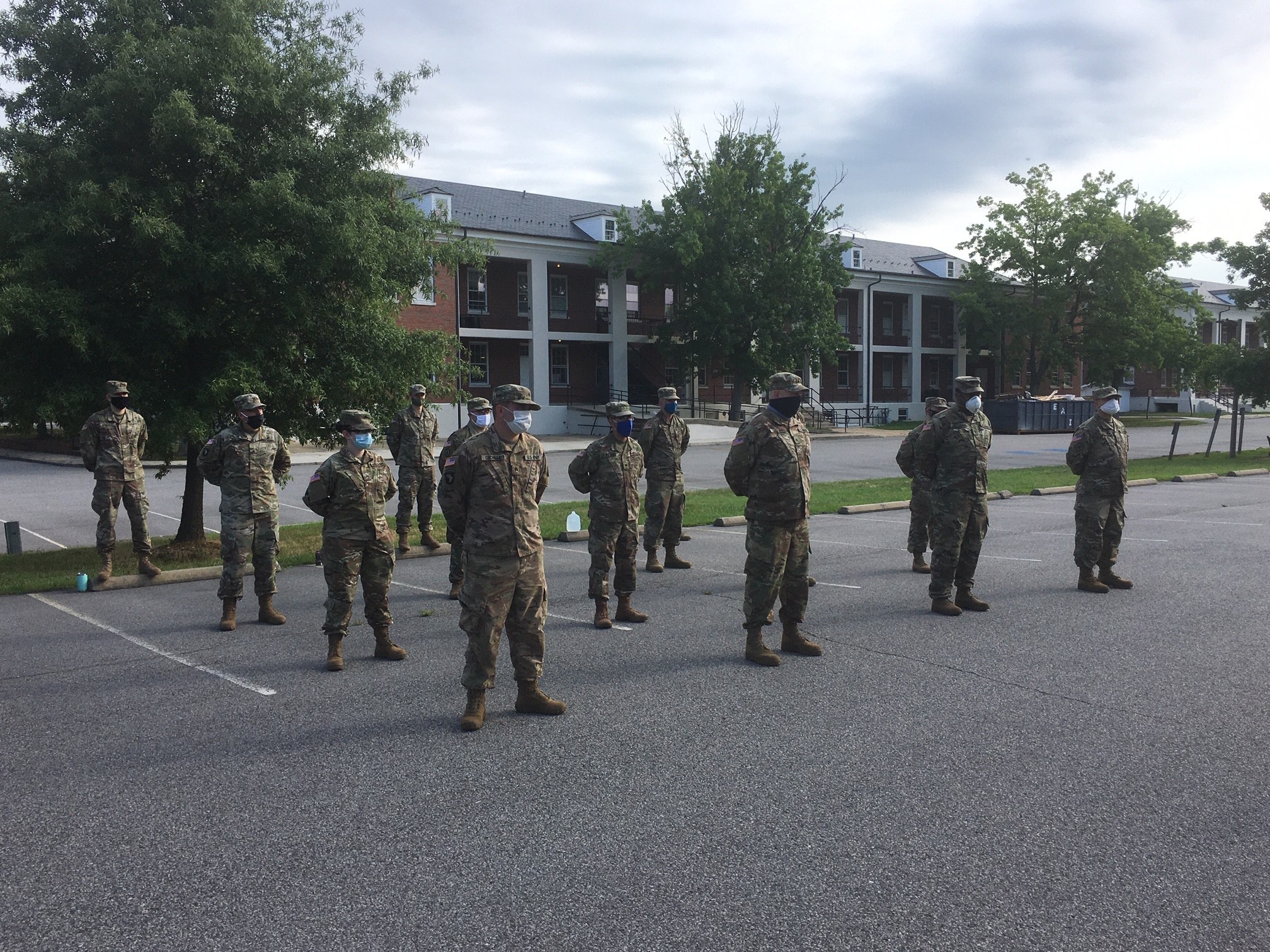 VIDEO CLIP HELPS
https://www.youtube.com/watch?v=CiVVL_Obw30
 
https://www.youtube.com/watch?v=uMKiPEufm1k
 
https://www.youtube.com/watch?v=Y7nC_G1PysQ
Parade Rest.
https://www.youtube.com/watch?v=iWkl8icIonY
Stand at ease
https://www.youtube.com/watch?v=m1SXQYxQkTk
Present Arm
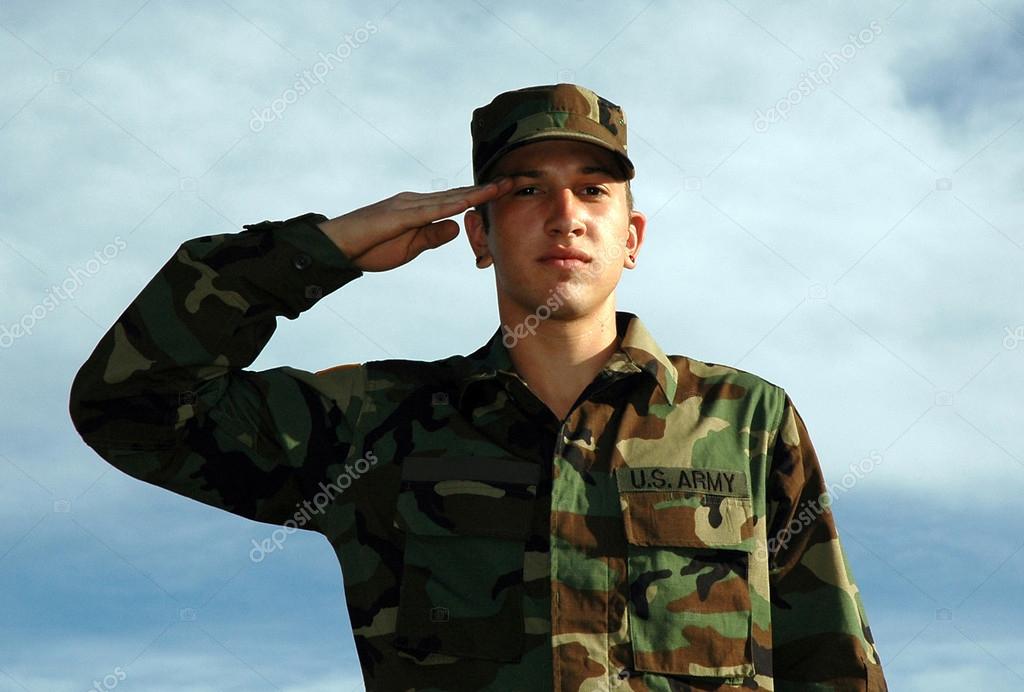 VIDEO CLIP HELPS
https://www.youtube.com/watch?v=wZUbU199zjk
About Face
https://www.youtube.com/watch?v=TMjq8PV6qjI
Count off
https://www.youtube.com/watch?v=NVPfvTkZFcw
Close Interval March (I don’t like this one)
https://www.youtube.com/watch?v=NVPfvTkZFcw
Fall In
https://www.youtube.com/watch?v=MOY3lUmTopc
Dress Right Dress
https://www.youtube.com/watch?v=MlD9JEnow50
Left and Right Face
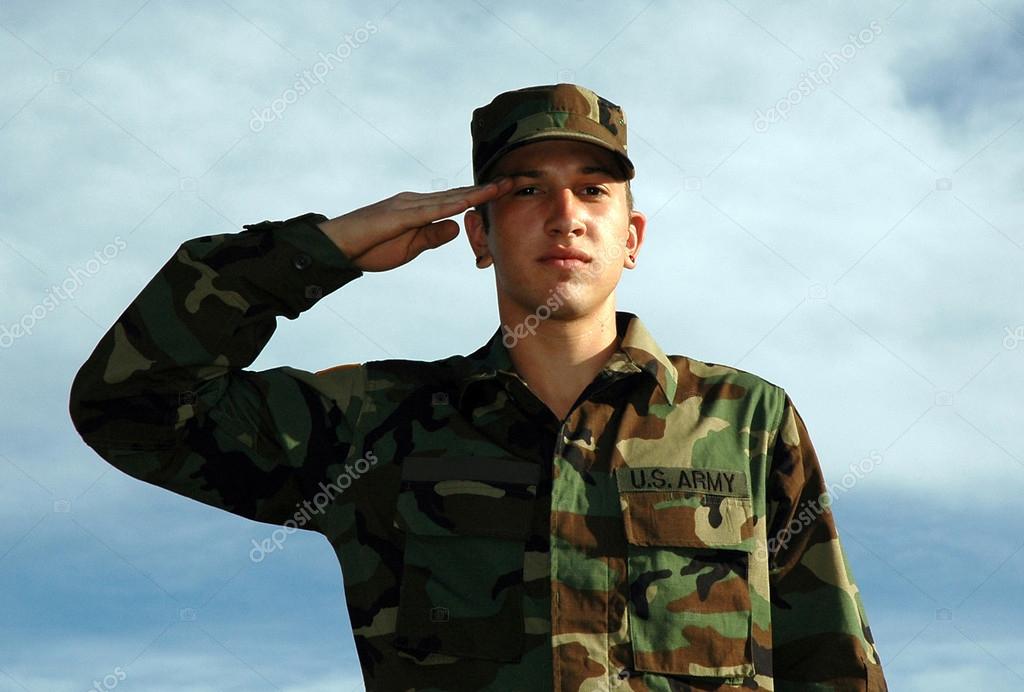 VIDEO CLIP HELPS
https://www.youtube.com/watch?v=x4BHJLFU31E
Cover and Recover
https://www.youtube.com/watch?v=gyf-EmryH6U
Forward March
https://www.youtube.com/watch?v=w1Zp8pbfUKc
Mark Time March
https://www.youtube.com/watch?v=FPnXCXNkoKc
Column Left and Right march
https://www.youtube.com/watch?v=2vayL-ajdFw
Right and Left Flank 
https://www.youtube.com/watch?v=2_-puYiZ0OE
Rear March
https://www.youtube.com/watch?v=4p0DsVPkyZg
Motivation drill demo by Japanese
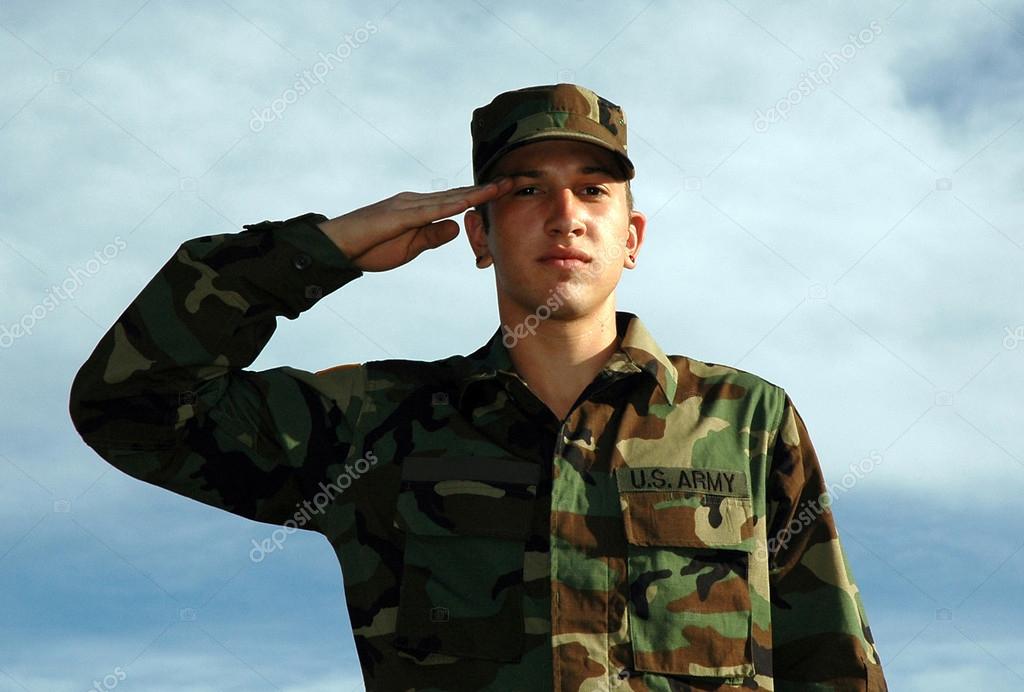